Elektronická  učebnice - II. stupeň                         Základní škola Děčín VI, Na Stráni 879/2  – příspěvková organizace                      Informatika
30.1 PC sestava
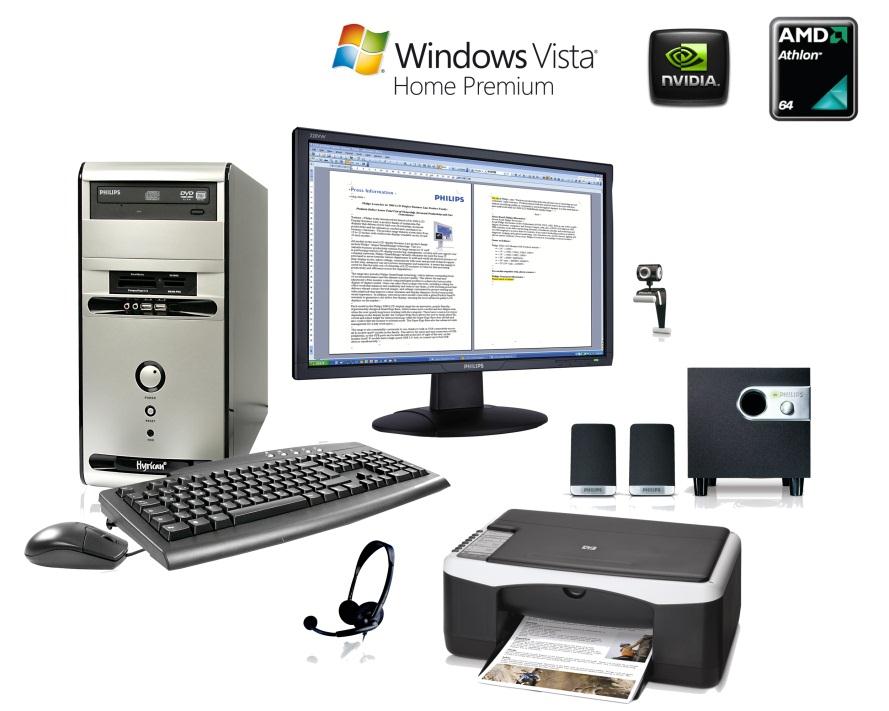 Počítače, které označujeme také jako PC z anglického “Personal Computer“ (osobní počítač), jsou v současnosti využívány snad ve všech oborech lidské činnosti.

Dnešní procesory obsahují minimálně dvě jádra a pracují s frekvencí řádově tisíckrát vyšší než první PC, grafické karty dosahují takových výkonů, že na počítačích hrajeme hry s absolutně realistickou grafikou, zvukové karty nám dopřávají věrný vícekanálový zvuk, který nás vtáhne do děje nejednoho akčního filmu atd.
A na co se při výběru nové počítačové sestavy ohlížet? Nutná je kvalitní základní deska, výkonný procesor a grafická karta, dostatečné množství operační paměti RAM a možnost jejího rozšíření, vlastnosti a velikost pevného disku pro Vaše data, standardem je i kvalitní DVD vypalovačka, operační systém (Microsoft Windows) a v neposlední řadě celkový vzhled počítače.
Autor: Mgr. Marie Makovská
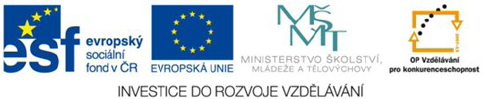 Elektronická  učebnice - II. stupeň                         Základní škola Děčín VI, Na Stráni 879/2  – příspěvková organizace                      Informatika
30.2 Co už známe – Hardware
Hardware: technické vybavení počítače - souhrnný název pro veškerá fyzická zařízení, kterými je počítač vybaven.
Aby počítač správně fungoval, musí obsahovat čtyři části: skříň počítače (vlastní počítač), monitor,  klávesnici  (a myš). 
Je-li počítač zkonstruován do jednoho celku, jedná se o notebook (přenosný počítač). 
V počítačové skříni najdeme: základní desku, procesor, operační paměť RAM, pevný disk, zdroj napájení, karty: grafickou, síťovou, zvukovou, DVD ROM. 
Příslušenství počítače: 	vstupní zařízení: myš, klávesnice, scanner, mikrofon, joystick, …
výstupní zařízení: monitor, reproduktory, sluchátka, tiskárna, projektor, ….
komunikační zařízení: modem, flash paměť, mobilní telefon, fotoaparát, DVD mechanika s vypalovačkou…
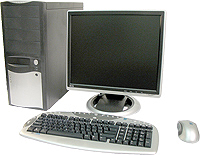 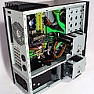 Elektronická  učebnice - II. stupeň                         Základní škola Děčín VI, Na Stráni 879/2  – příspěvková organizace                      Informatika
30.3 Nové pojmy
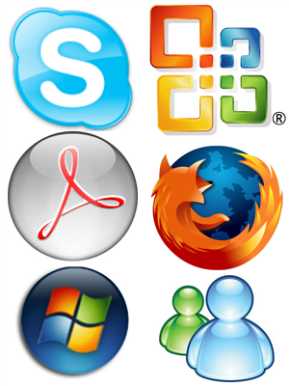 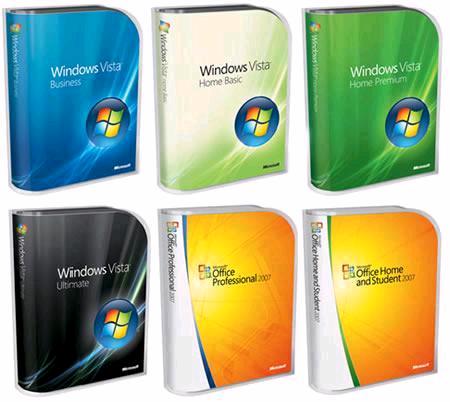 SOFTWARE
Zahrnuje:
operační systém
pomocné programy
aplikační software
Je nezbytný pro provoz počítače a řeší konkrétní úlohy ve spolupráci s uživatelem.Vzniká při programování v nějakém programovacím jazyku.
HARDWARE – VNĚJŠÍ ZAŘÍZENÍ POČITAČE
Základní jednotka = skříň počítače a vše, co obsahuje  DESKTOP = na šířku
				                  TOWER = na výšku
LCD monitor = dnes nahrazuje klasické CRT monitory, je připojen ke grafické kartě DVI kabelem
		vybíráme podle: velikosti úhlopříčky, kontrastu, doby odezvy
KLÁVESNICE – klasická, ergonomická, multimediální, internetová
MYŠ – klasická, optická, bezdrátová

Tiskárna, reproduktory, sluchátka, skener, flash disk, webová kamera, UPC, joystick, modem, …..
Elektronická  učebnice - II. stupeň                         Základní škola Děčín VI, Na Stráni 879/2  – příspěvková organizace                      Informatika
30.4 PC sestava – uvnitř počítače
Základní deska – množstvím konektoru a slotů spojuje jednotlivé části uvnitř PC

Procesor – jedna z nejdůležitějších částí počítače
		rychlost se udává v Hz (Hertz)
		výrobci: Intel a AMD

Operační paměť RAM – kapacita se udává v MB až GB (512 MB, 1 GB, 2 GB)

Pevný disk (HDD) –  kapacita se udává v GB (gigabyte), TB (terabyte)
		průměrný dnešní disk má velikost 80 GB – 1 TB

Přídavné karty – grafická, zvuková, síťová

DVD-ROM/DVD-RW ROM = mechanika schopná disky pouze číst 		                     RW = mechanika schopná na disk i zapisovat 
	                     kapacita DVD disku – 4,7 GB – 17 GB
Zdroj napájení – napájení komponentů uvnitř PC
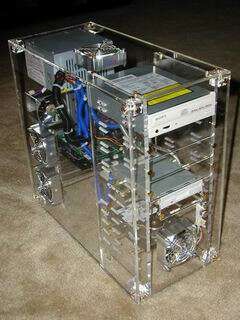 Elektronická  učebnice - II. stupeň                         Základní škola Děčín VI, Na Stráni 879/2  – příspěvková organizace                      Informatika
30.5 Cvičení
Co lze říci o PC s následujícími parametry?  
Procesor – 1GHz, RAM – 256 MB, HDD – 20 GB, CD-RAM, monitor  15´´

Zastaralý počítač, nízké parametry.
Dneska běžné: Procesor – 2,6 nebo 3,4 GHz , RAM – 4 GB, HDD –500 GB nebo 1 TB, DVD±R/±RW/RAM, LCD (dotykové, plazmové) monitor 19“
Řešení: (odklikni)
Hádanky:
 Slouží jako hlavní úložiště dat v počítači. Má v sobě několik kotoučů. Co to je?

Stará se o vytváření obrazu pro monitor. Co je to?

Jak se říká destičce podlouhlého obdélníkové tvaru, která slouží jako paměť počítače?
Pevný disk
Grafická karta
Řešení: (odklikni)
Operační paměť RAM
HARDWARE
Elektronická  učebnice - II. stupeň                         Základní škola Děčín VI, Na Stráni 879/2  – příspěvková organizace                      Informatika
30.6 Pro šikovné – sestav si vlastní počítačovou sestavu
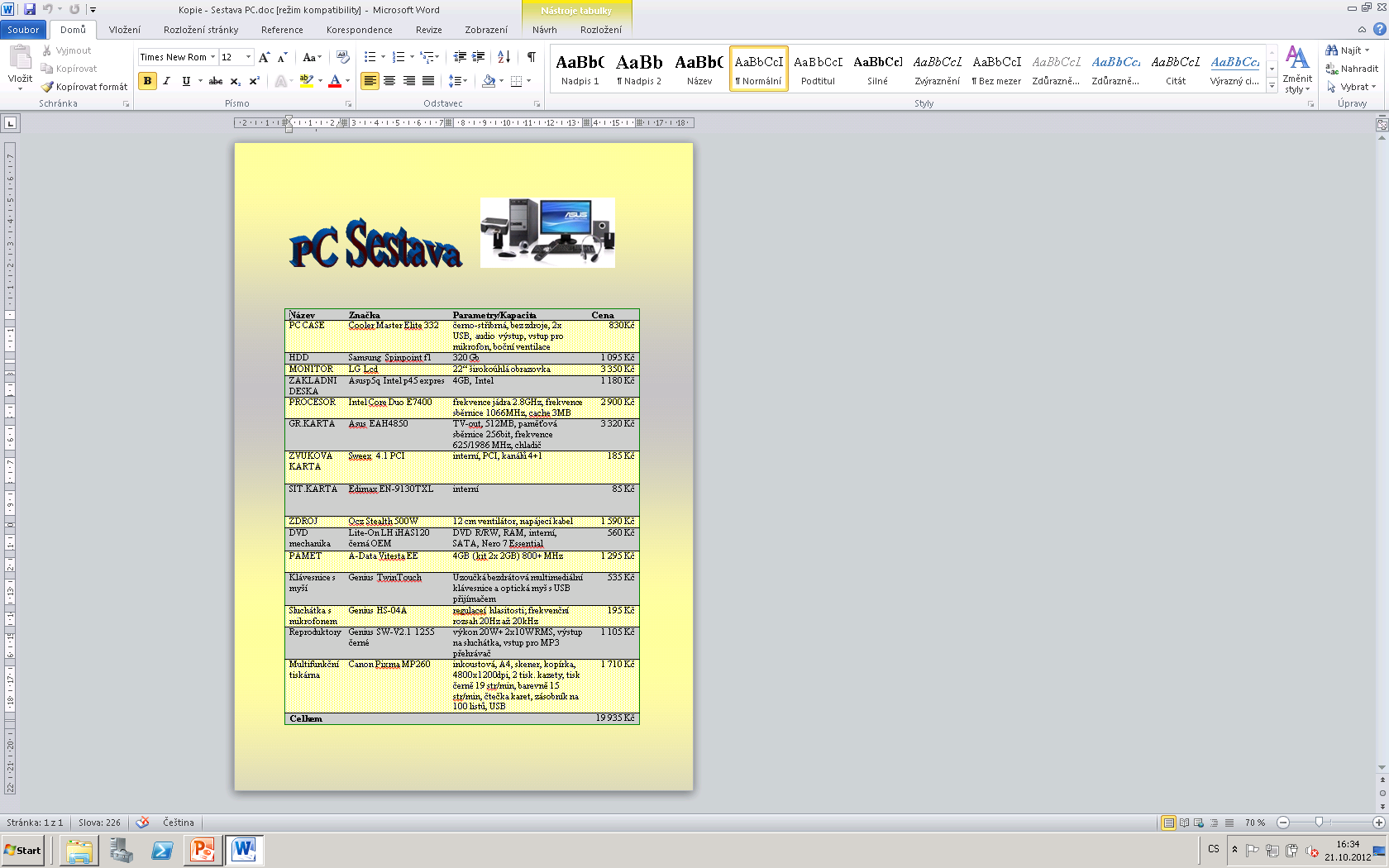 Opakování – Word + sestava PC + posílání e-mailu přílohou + vyhledávání na internetu.
Úkol: Ve Wordu vytvoř nový dokument, nadpis: Moje PC sestava (rozpočet 20.000,- Kč).
Pod nadpis vlož tabulku.
+ vlož obrázek počítače, jak by mohla sestava vypadat. Nezapomeň na žádnou důležitou součást.
Soubor ulož na Z:\ 
+ pošli na e-mail marie.makovska@zsnastrani.cz
- veškeré informace vyhledej na internetu
Elektronická  učebnice - II. stupeň                         Základní škola Děčín VI, Na Stráni 879/2  – příspěvková organizace                      Informatics
30.7 CLIL – PC set
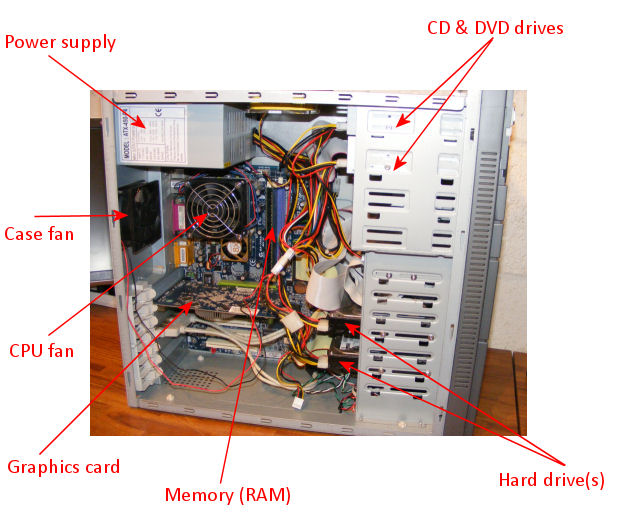 Try to translate the picture description of the PC set.
Elektronická  učebnice - II. stupeň                         Základní škola Děčín VI, Na Stráni 879/2  – příspěvková organizace                      Informatika
30.8 Test – PC Sestava
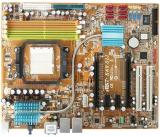 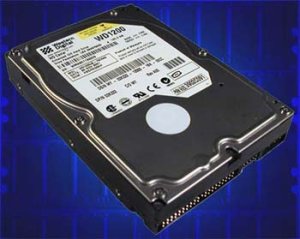 Správné odpovědi:
Test  na známku
Elektronická  učebnice - II. stupeň                         Základní škola Děčín VI, Na Stráni 879/2  – příspěvková organizace                          Informatika
30.9 Použité zdroje, citace
Zdroje:
http://www.cyberdynsystems.de/page5.php					slide 1
http://www.alza.cz/pc-sestavy/18842956.htm					slide 1
http://dum.rvp.cz/materialy/pocitac-a-jeho-prislusenstvi.html			slide 2
http://www.pc-kvalitne.cz/pictures/ilustration/pc_sestava_m.jpg			slide 2
http://extrahardware.cnews.cz/pc-sestavy					slide 2
http://pc-so.blogspot.cz/						slide 3
http://www.zsdobrichovice.cz/ukoly/informatika/uvod/software.htm			slide 3, 8
http://www.zs-habrmanova.cz/vyuka/informatika/				slide 3, 4
http://pctuning.tyden.cz/navody/upravy-modding/3646-opticky_tuning_pocitace_aneb_pryc_se_sediv	slide 4	
http://interakceprozkolu.kvalitne.cz/priklady.html?gr=82&index=2			slide 5, 8
http://www.techgenie.com/websites/tech/how-to-clean-inside-your-computer/		slide 7
Elektronická  učebnice - II. stupeň                         Základní škola Děčín VI, Na Stráni 879/2  – příspěvková organizace                      Informatika
30.10 Anotace